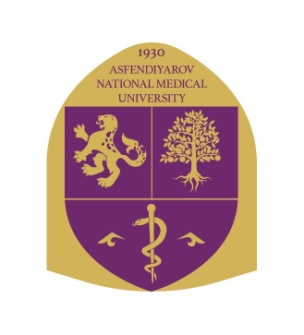 «С.Ж. АСФЕНДИЯРОВ АТЫНДАҒЫ ҚАЗАҚ ҰЛТТЫҚ МЕДИЦИНА УНИВЕРСИТЕТІ» КЕАҚ
НАО«КАЗАХСКИЙ НАЦИОНАЛЬНЫЙ МЕДИЦИНСКИЙ УНИВЕРСИТЕТ ИМЕНИ С.Д.АСФЕНДИЯРОВА»
Отчет о деятельности ГУП «Онкология, анестезиология и реаниматология»
Председатель: 
Председатель правления АО КазНИИОиР, 
заведующая кафедрой онкологии им. С.Н. Нугманова НАО «КазНМУ им. С.Д. Асфендиярова», 
 академик НАН РК, профессор, доктор медицинских наук 
Кайдарова Диляра Радиковна
Состав ГУП
Председатель - Кайдарова Д.Р. (НАО «Казахский национальный медицинский университет имени        С.Д. Асфендиярова»)
Актуализирован состав ГУПа и Комитетов.
Перечень Комитетов (2 комитета):
Комитет «Онкология»
Комитет «Анестезиология и реаниматология»
Всего 39 человек, входит в состав ГУПа.
Члены комитетов являются представителями:
Академические лидеры:
НАО «Казахский национальный медицинский университет имени С.Д. Асфендиярова»
НАО «Медицинский университет Караганды»
НАО «Медицинский университет Семей»
НАО «Западно-Казахстанский университет имени Марата Оспанова»

Представители практического здравоохранения: руководители ассоциаций, внештатные специалисты, врачи медицинских центров, НИИ:
АО «Казахский научно-исследовательский институт онкологии и радиологии»
НАО «Центр передовых знаний» 
НАО ННКЦ
РГП на ПХВ «Национальный координационный центр экстренной медицины», Астана
АО «Научный центр педиатрии и детской хирургии»
Выполнение плана работы ГУП:
Исключен из перечня специальностей резидентуры «Онкология химиотерапевтическая», так как она дублирует специальность «Онкология взрослая»
Разработаны профессиональные стандарты по специальности «Онкология взрослая» - Карточки профессий: Врач резидент онколог взрослый (7.1), Врач онколог взрослый (7.2,7.3,7.4), Врач маммолог взрослый (7.2,7.3,7.4), Врач онкохирург взрослый (7.2,7.3,7.4), Врач онкогинеколог взрослый (7.2,7.3,7.4), Врач онколог химиотерапевт взрослый (7.2,7.3,7.4).
Назначена длительность прохождения специализации по направлению Онкохирургия, Онкогинекология, Маммология, Онкология химиотерапевтическая сроком 1 год, в объеме не менее 72 кредитов (2880 часов)
Назначена длительность прохождения циклов повышения квалификации для подуровней ОРК      7.2, 7.3, 7.4 в объеме не менее 8 кредитов (240 часов)
Разработаны профессиональные стандарты по специальностям:1.Анестезиология и реаниматология;2.Токсикология;3.Трансфузиология.
Экспертиза СК по специальности перфузиология (разработчик МУК)
Разработана спецификация тестов для ИГА резидентов по специальности Анестезиология и реаниматология
План работы ГУП на 2023-2024 учебный год
Разработка профессиональных стандартов в области здравоохранения
Независимая оценка выпускников ОП по направлению подготовки Здравоохранение: согласование спецификаций, списка экспертов, графика экспертизы и аттестации 
Круглый стол: Система квалификаций в области здравоохранения
Подготовка рекомендаций для внесения изменений и дополнений в НПА в области здравоохранения с учетом анализа и обобщения международного опыта и лучшей практики (как основа для триединства и дуального обучения)
Выполнение протокольных поручений РУМС МНВО РК, ЦБПиАМ, МЗ РК
Ответы на обращения физических и юридических лиц по вопросам подготовки кадров здравоохранения